Welcome to today's class
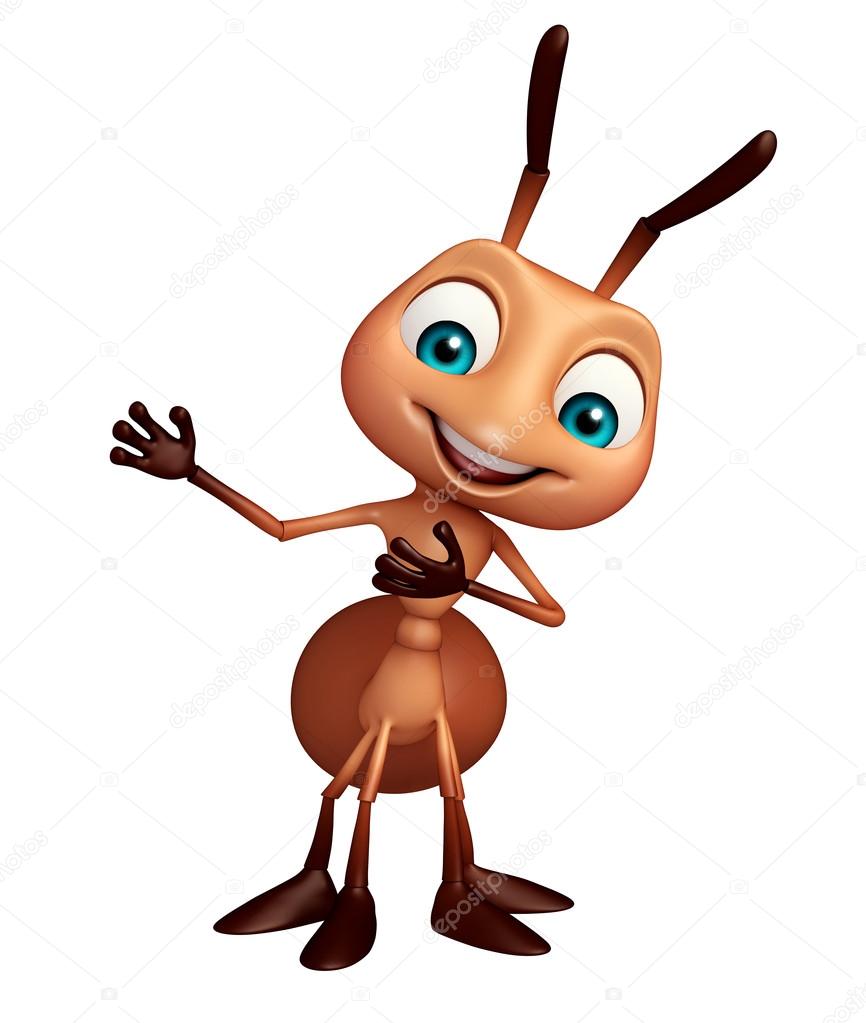 Introduction
Tonny Goswami
Assistant Teacher
Banshbaria GP School
Kamarkhand, Sirajganj
Class: Two
Subject: English
Unit: 1
Lesson: 4-6
Time: 50 minute
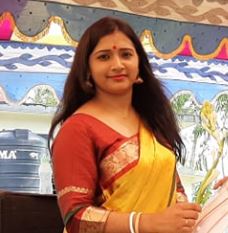 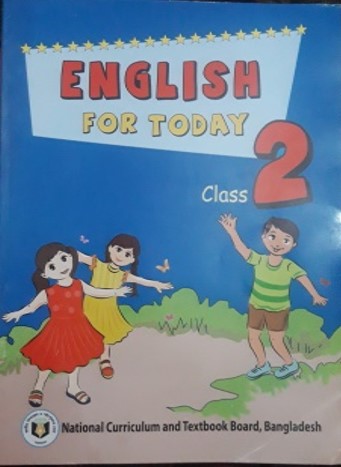 Let’s Recite a Rhyme
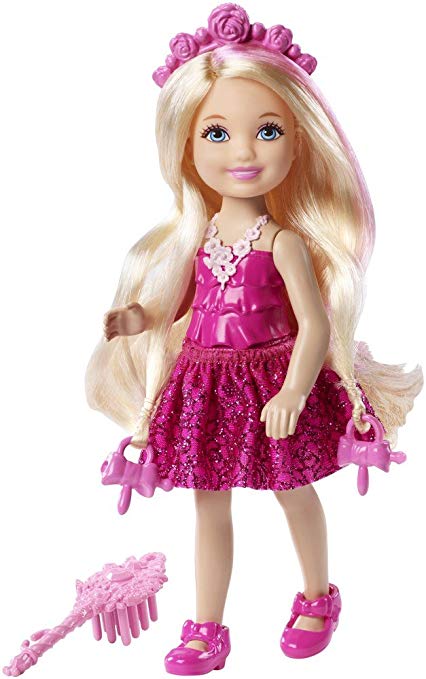 Discuss  about the rhyme
Today’s Lesson
Alphabet (Aa-Ee)
Learning
At the end of this lesson, students will be able to
Listening
1.1.1 Become familiar with English sound by listening to common English word.
Speaking
1.1.1 Repeat after the teacher simple words and phrases  with proper sound and stress.
Reading
1.2.1 Recognize and read the alphabet both small and capital  (non cursive)
Come see the pictures below and say it out loud
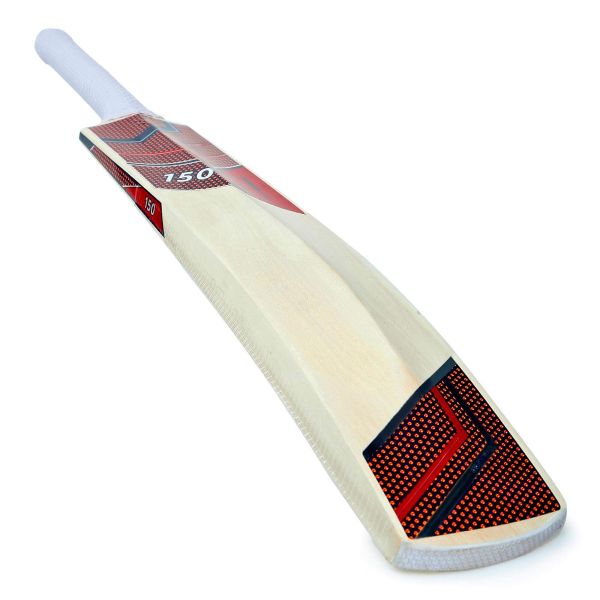 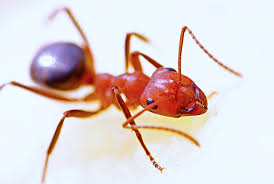 What is this?
What is this?
Ant
Bat
Come see the pictures below and say it out loud
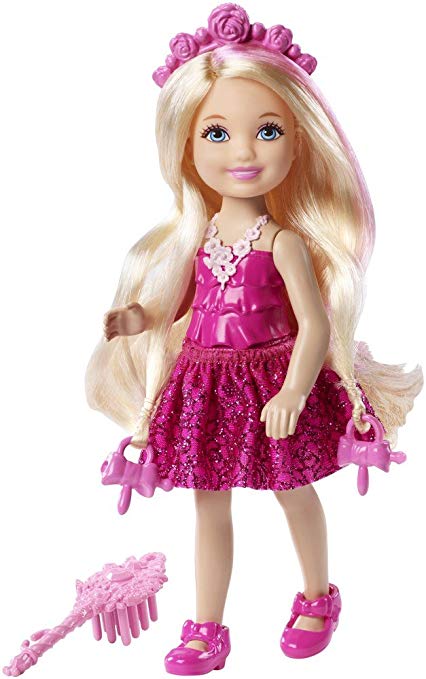 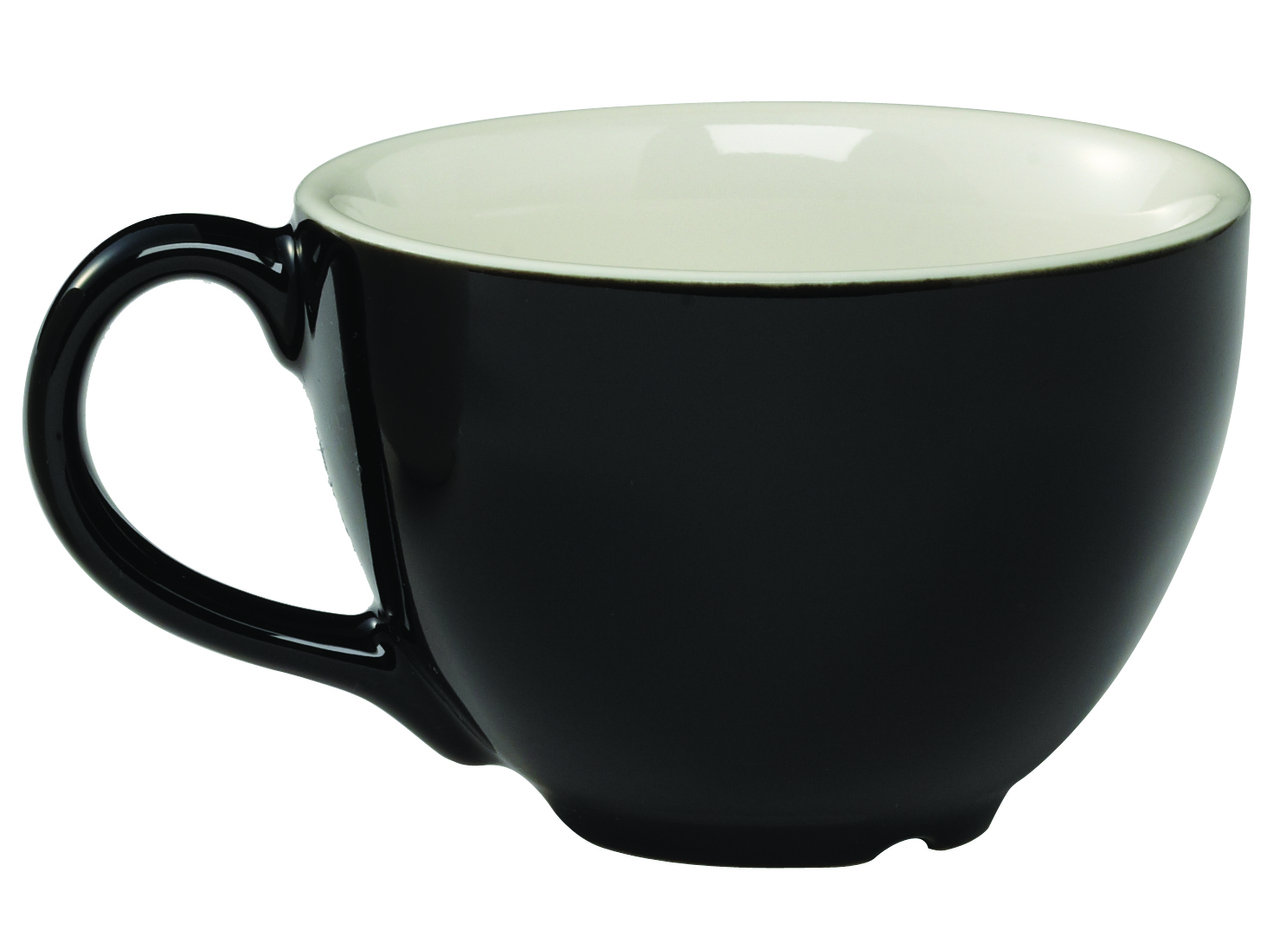 What is this?
What is this?
Cup
Doll
Come see the pictures below and say it out loud
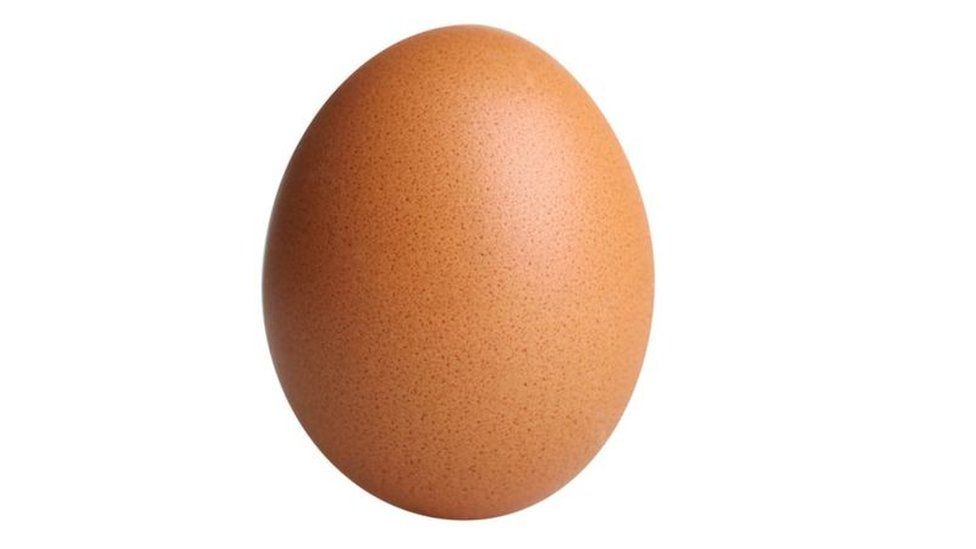 What is this?
Egg
Loud reading by the teacher
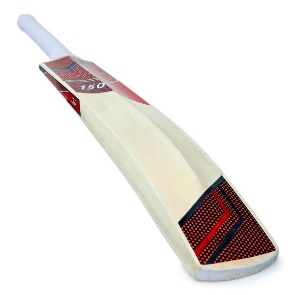 A
Bat
Ant
B
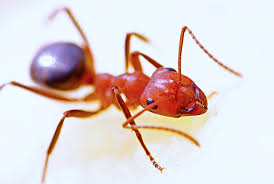 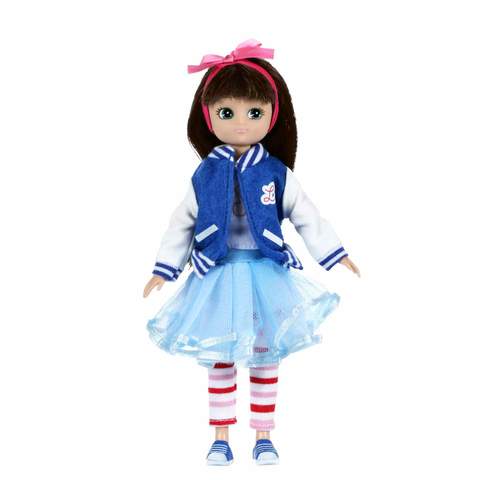 D
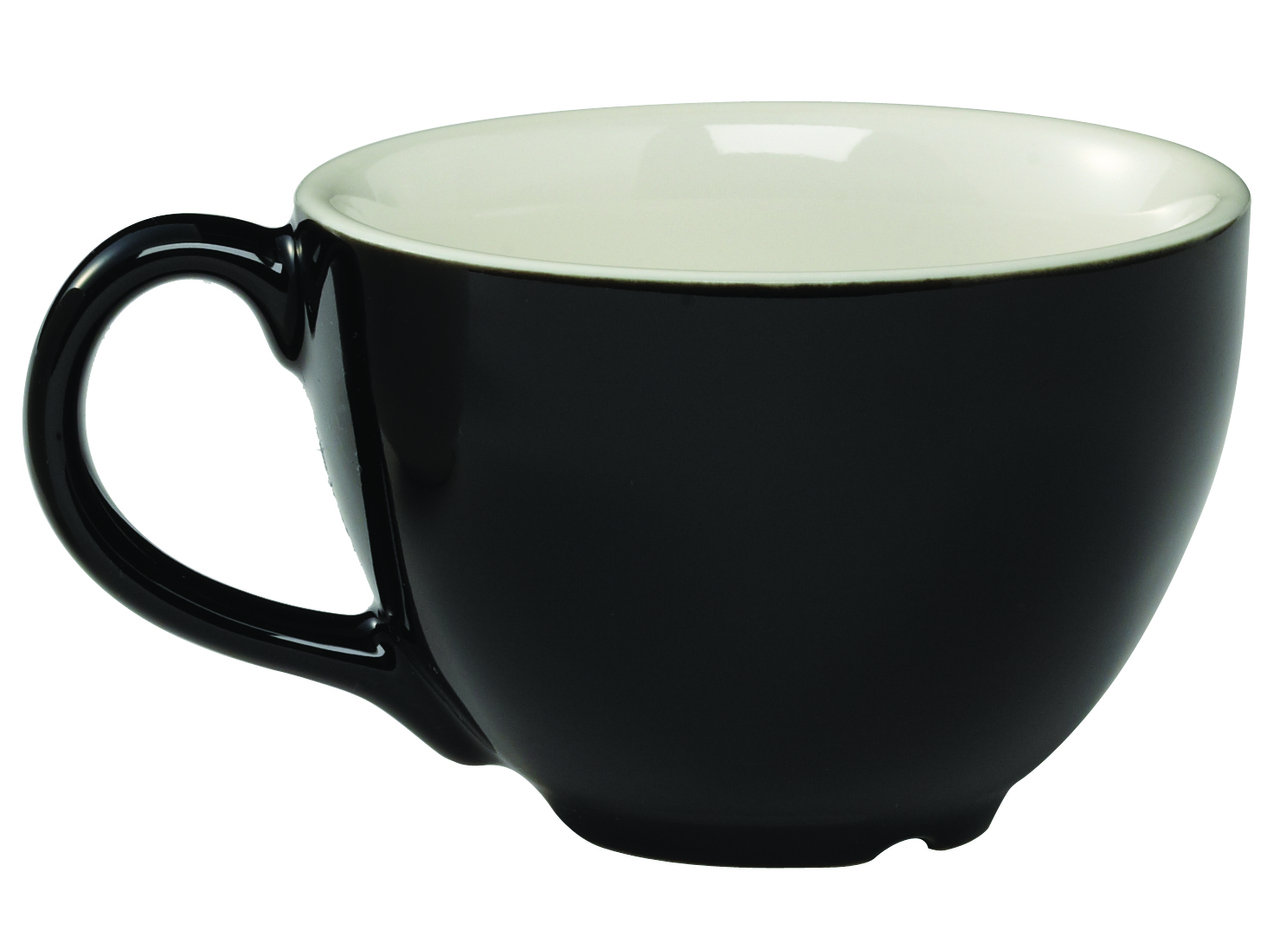 C
Cup
Doll
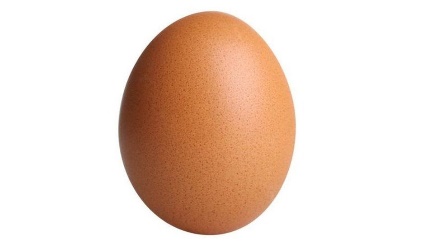 E
Egg
What can you see?
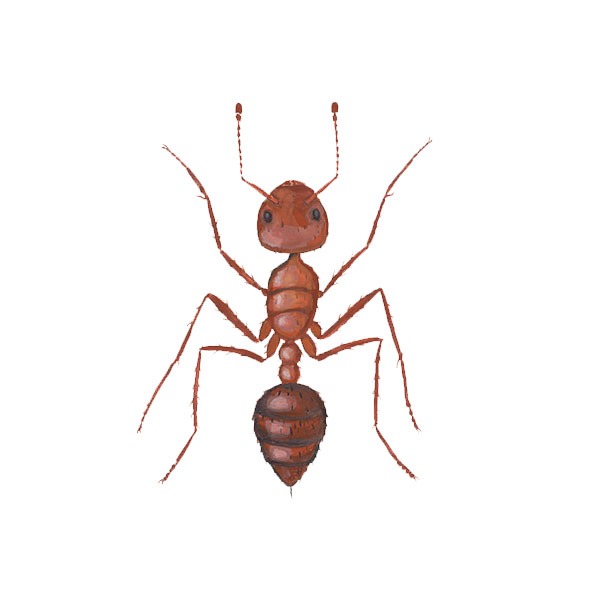 Ant
What is the letter name?
A
a
Small letter
Capital letter
What can you see?
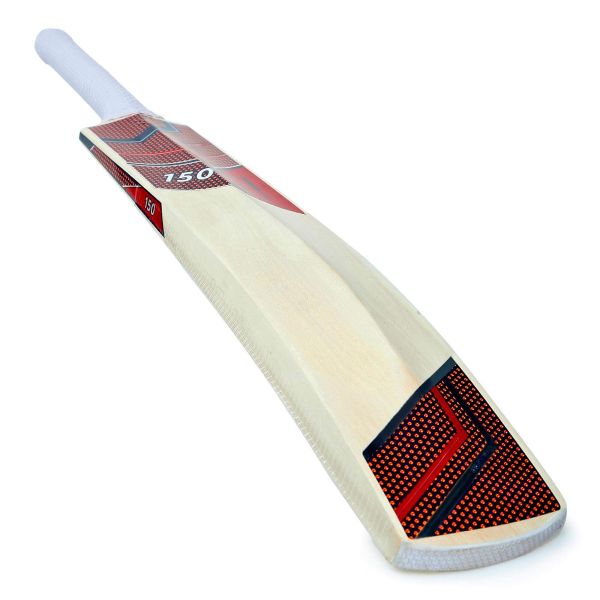 Bat
What is the letter name?
B
b
Small letter
Capital letter
What can you see?
Cup
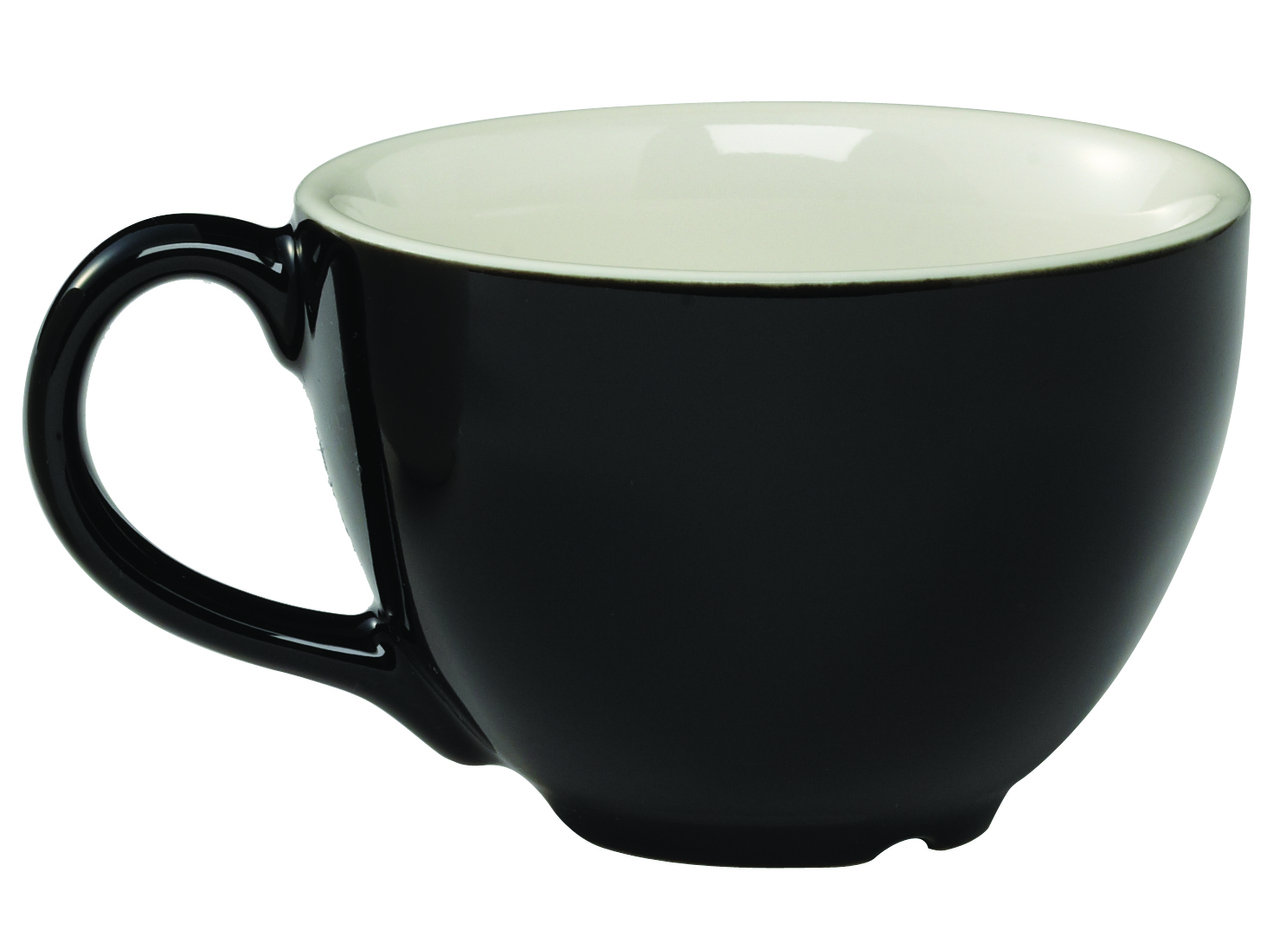 What is the letter name?
C
c
Small letter
Capital letter
Match the words with the letter
Cup

Ant

Bat
Aa

Bb

Cc
Evaluation
Fill in the blanks by small letter.
A…….. , B …….., C …….., D …….., E ……..
Home work
You will learn another new words with the todays  learning letter.
Thank you
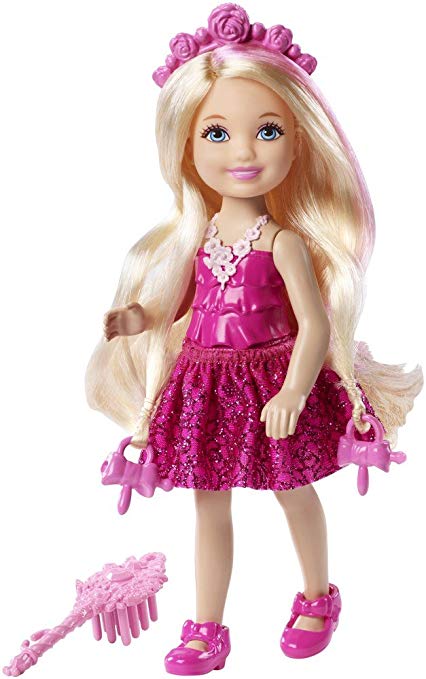 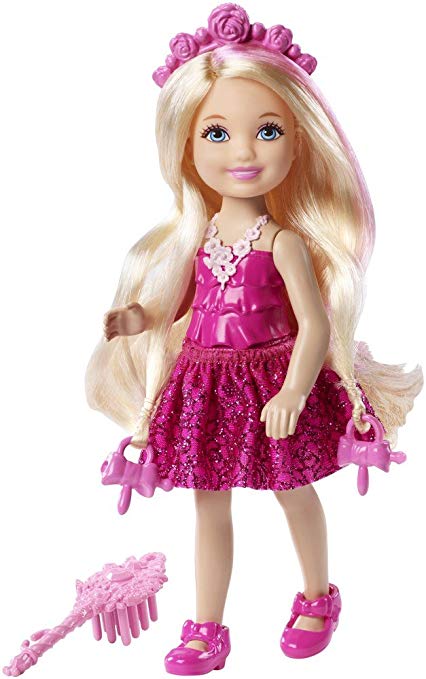